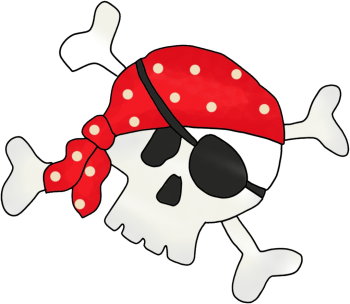 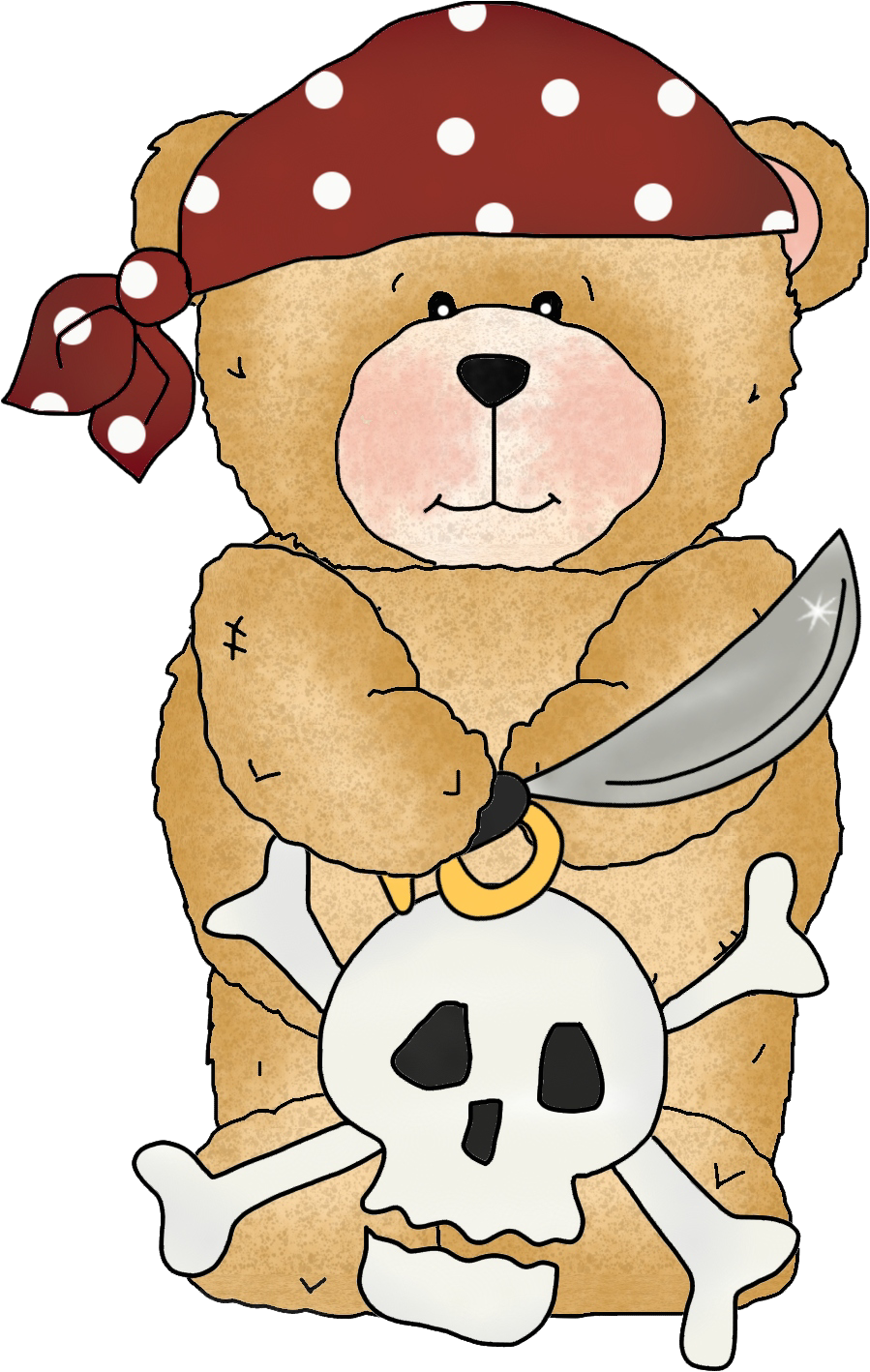 The answer is 
What could the question be?
[Speaker Notes: Description of activity

Have students record  a variety of questions, including number sentences and word problems for the given answer within a specified time limit (for example 15 minutes).

Inform students that they are required to use  each of the operations: addition, subtraction, multiplication and division. Explain that they can also include different types of numbers (whole numbers up to four digits, fractions, decimals), etc.

Adjustment
Provide students with concrete materials if necessary ( counters, base 10 material, 100 chart, etc)

Outcomes
MA2-1WM uses appropriate terminology to describe, and symbols to represent, mathematical ideas
MA2-2WM selects and uses appropriate mental or written strategies, or technology, to solve problems
MA2-4NA applies place value to order, read and represent numbers of up to five digits
MA2-5NA uses mental and written strategies for addition and subtraction involving two-, three-, four- and five-digit numbers
MA2-6NA uses mental and informal written strategies for multiplication and division
MA2-7NA represents, models and compares commonly used fractions and decimals]
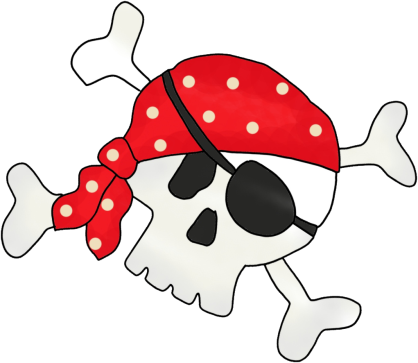 ÷
x
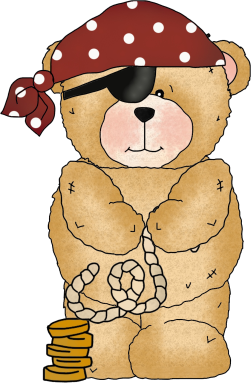 -
+
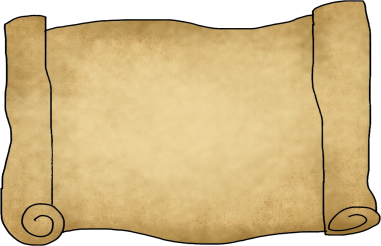 16
What could the question be?
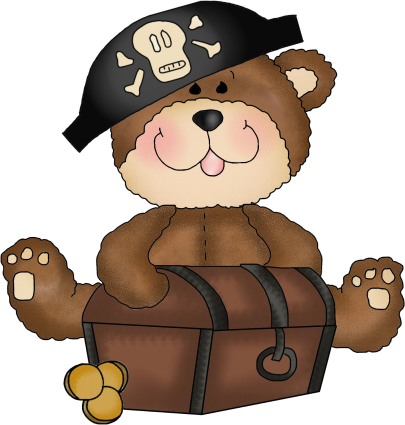 ÷
x
-
+
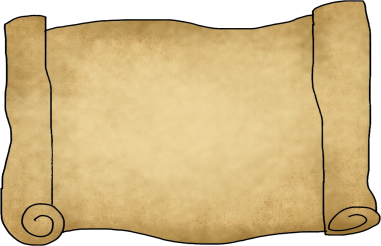 25
What could the question be?
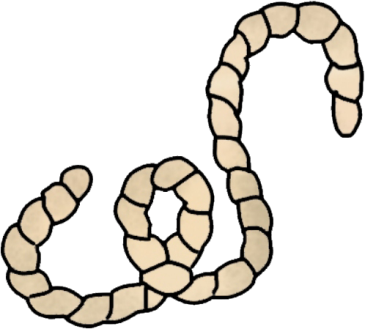 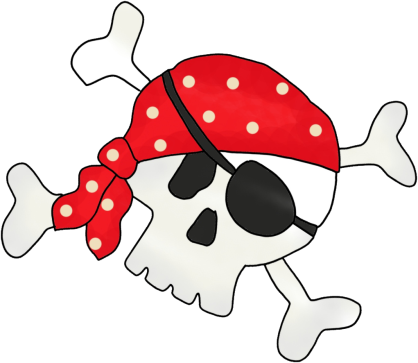 ÷
x
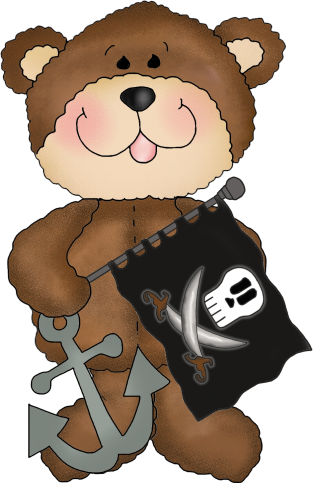 -
+
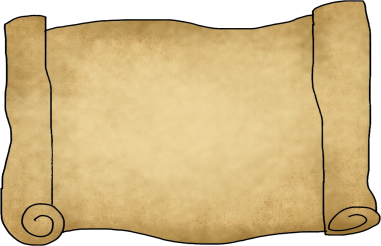 18
What could the question be?
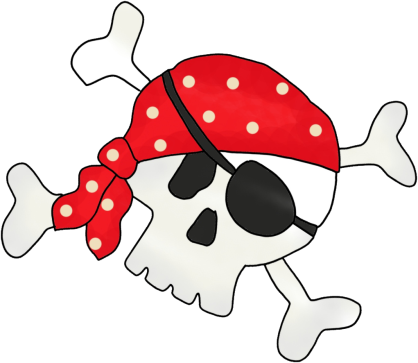 ÷
x
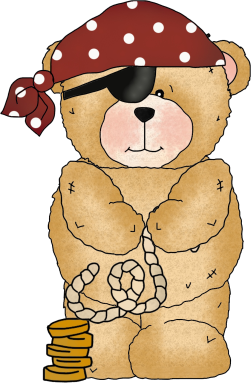 -
+
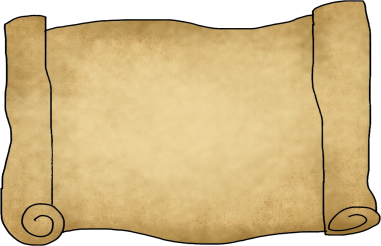 36
What could the question be?
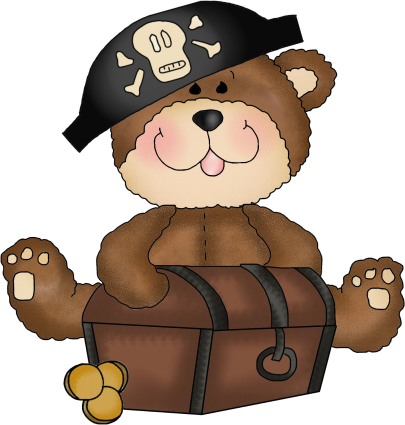 ÷
x
-
+
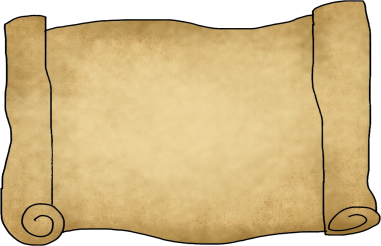 48
What could the question be?
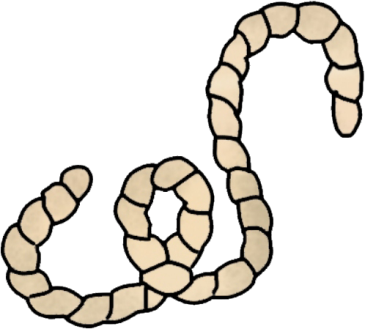 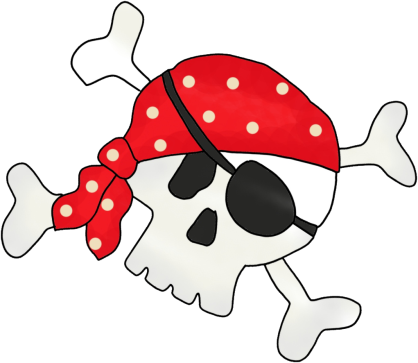 ÷
x
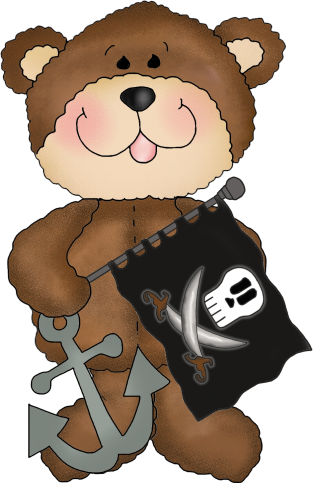 -
+
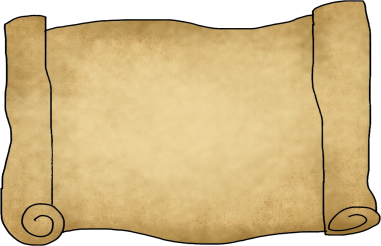 56
What could the question be?
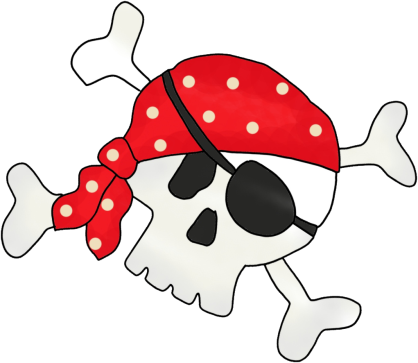 ÷
x
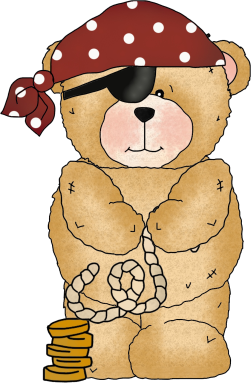 -
+
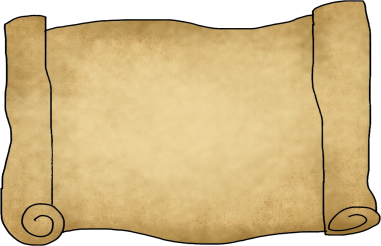 63
What could the question be?
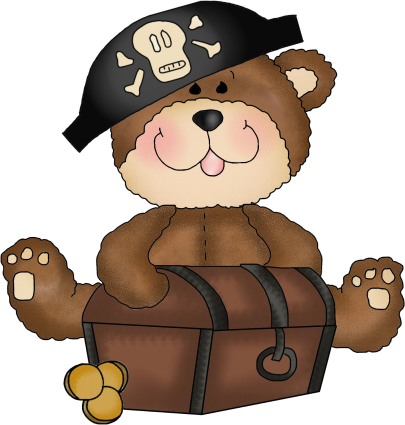 ÷
x
-
+
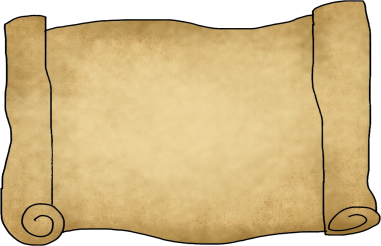 12
What could the question be?
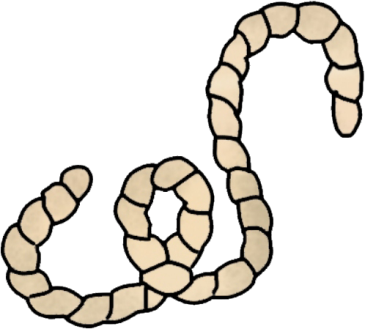 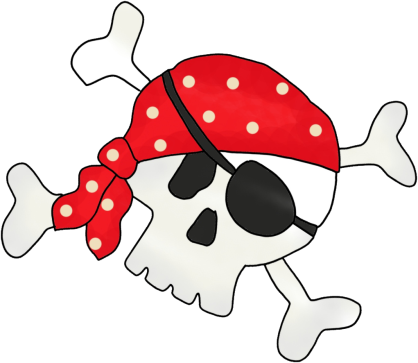 ÷
x
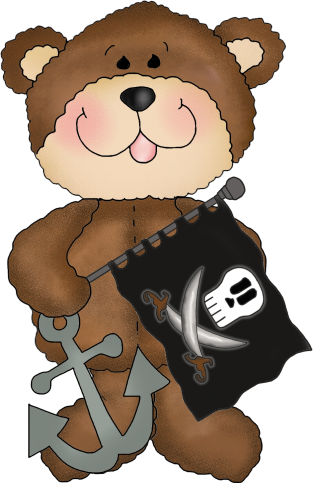 -
+
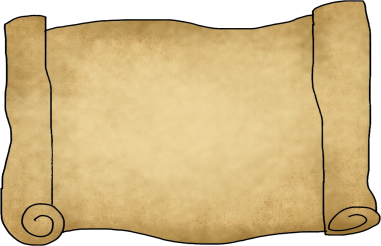 15
What could the question be?
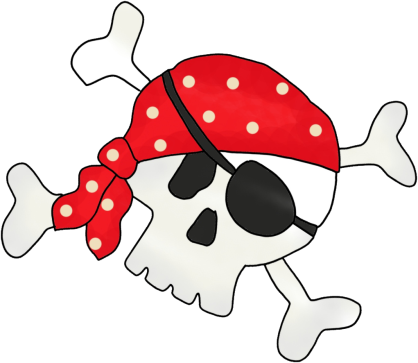 ÷
x
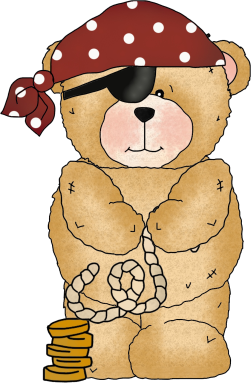 -
+
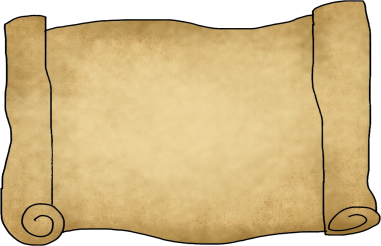 22
What could the question be?
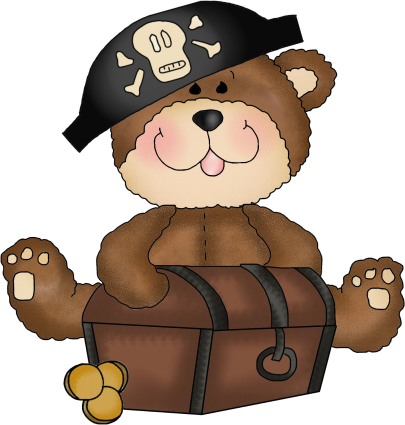 ÷
x
-
+
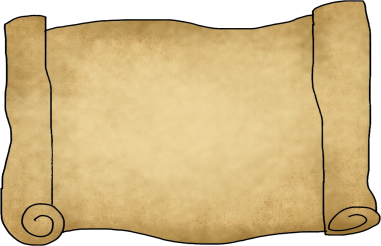 27
What could the question be?
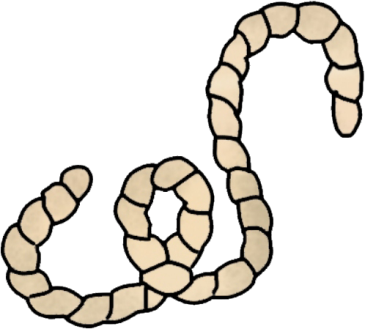 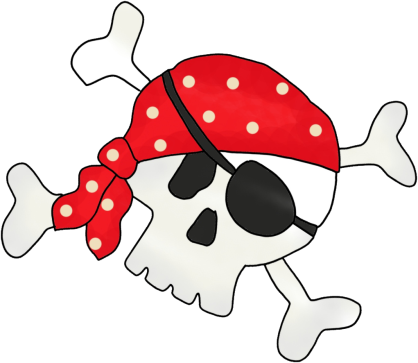 ÷
x
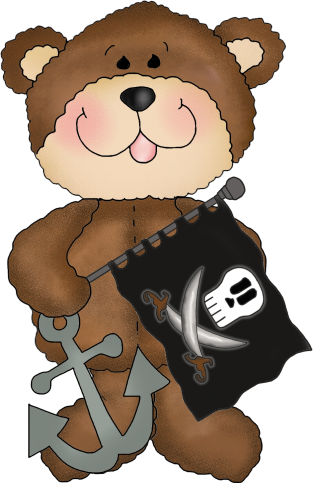 -
+
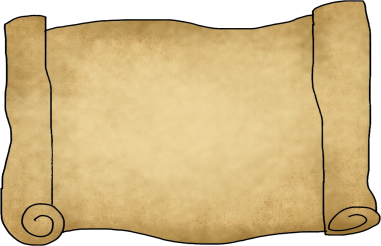 28
What could the question be?
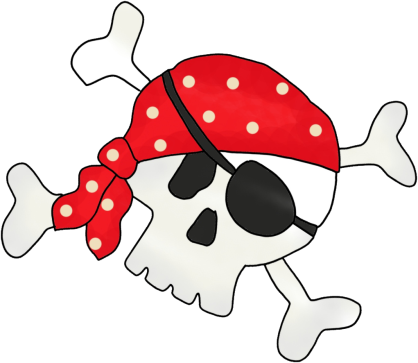 ÷
x
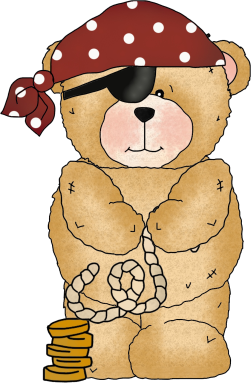 -
+
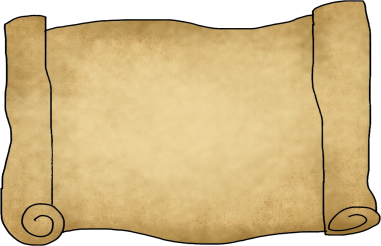 55
What could the question be?
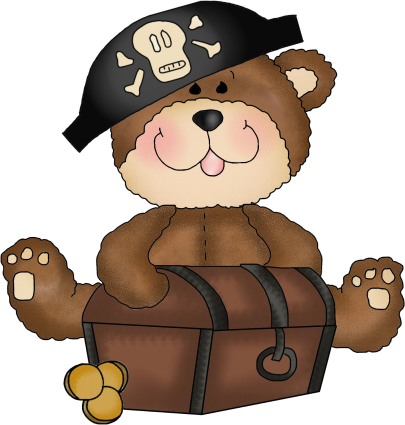 ÷
x
-
+
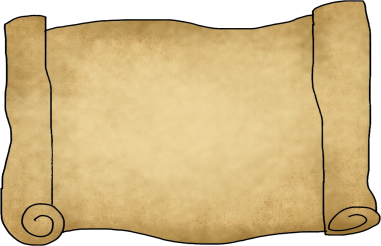 30
What could the question be?
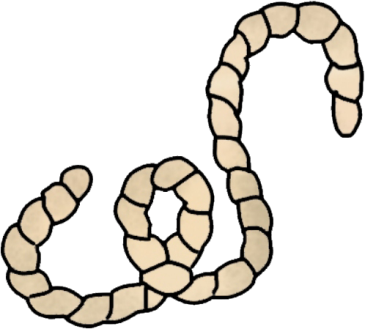 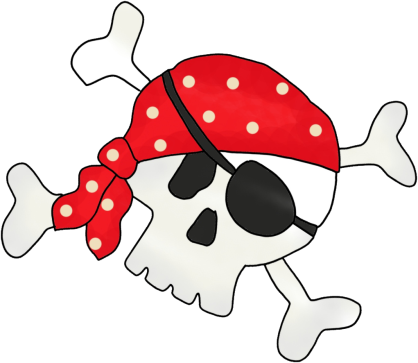 ÷
x
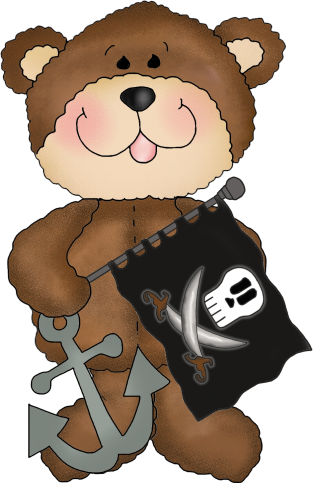 -
+
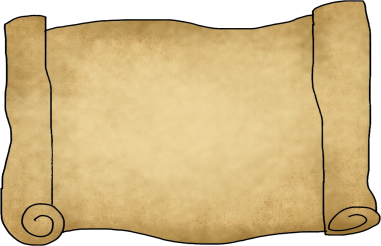 42
What could the question be?
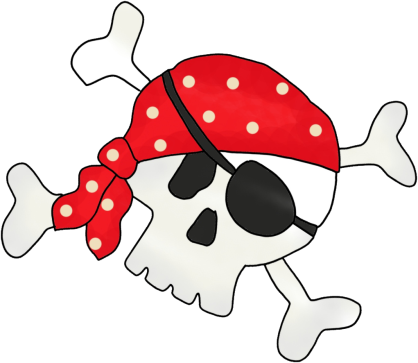 ÷
x
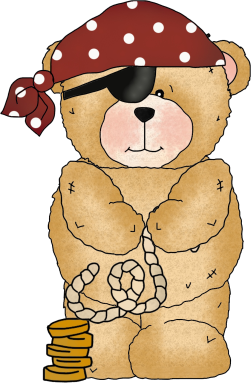 -
+
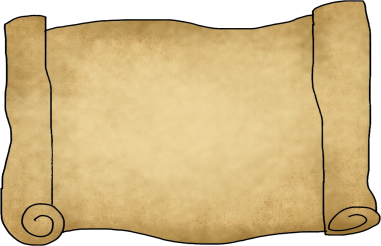 64
What could the question be?
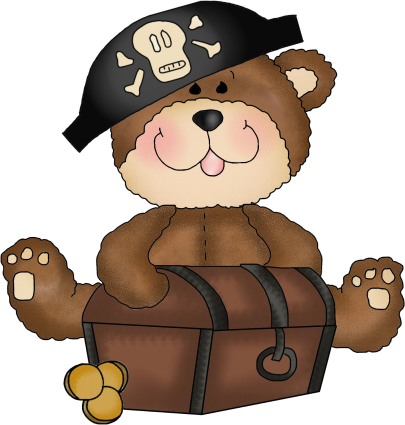 ÷
x
-
+
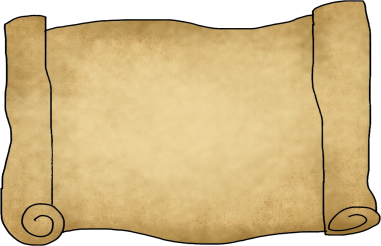 72
What could the question be?
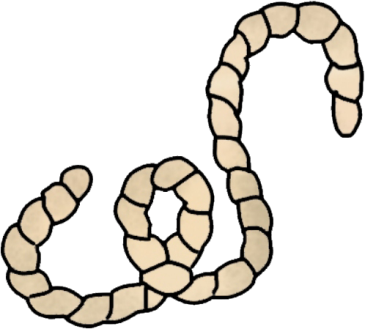 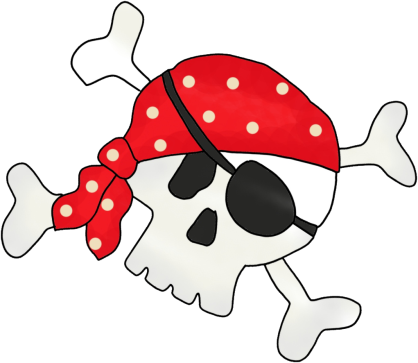 ÷
x
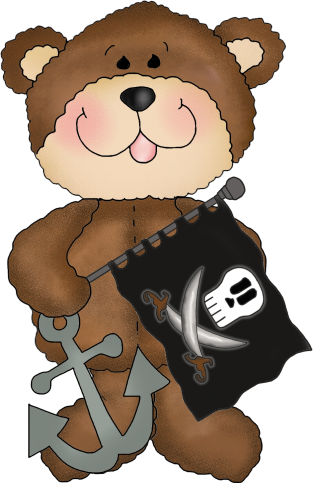 -
+
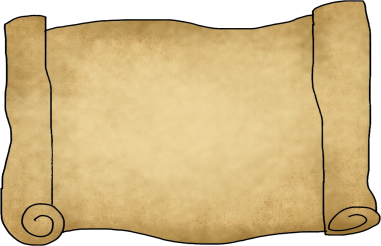 54
What could the question be?
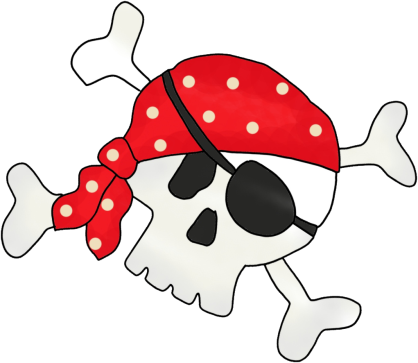 ÷
x
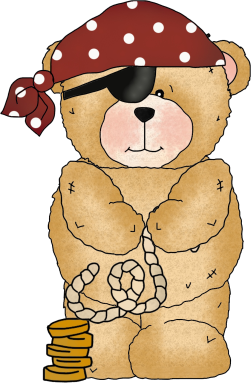 -
+
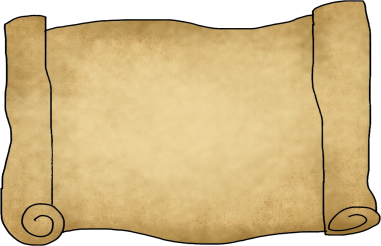 99
What could the question be?
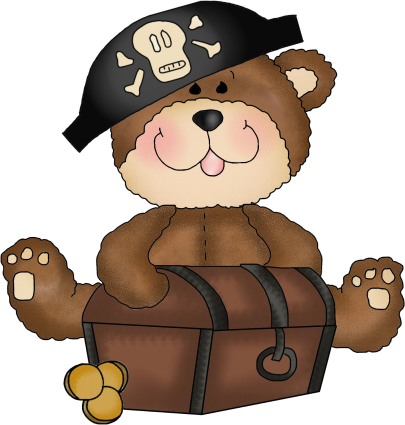 ÷
x
-
+
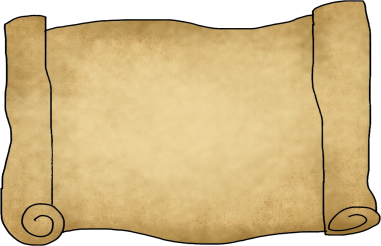 108
What could the question be?
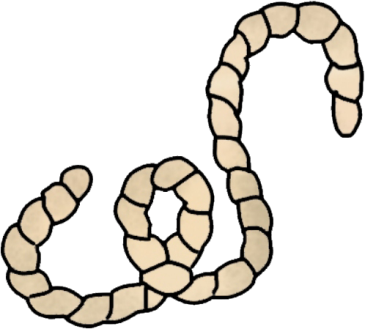 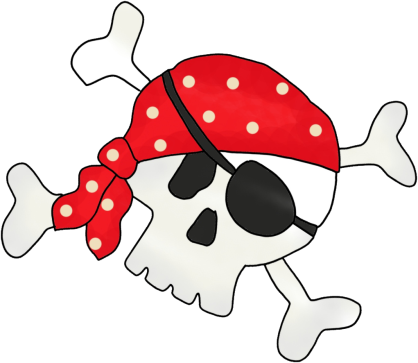 ÷
x
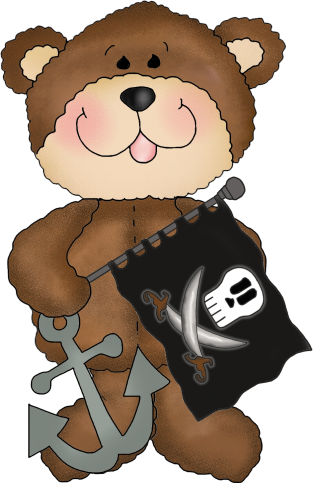 -
+
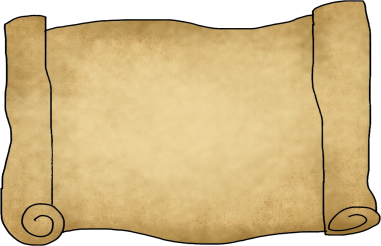 44
What could the question be?
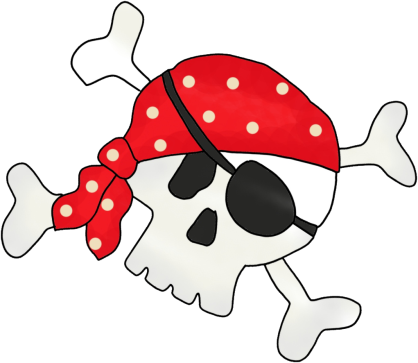 ÷
x
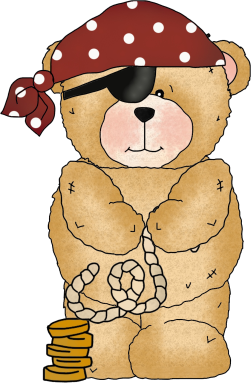 -
+
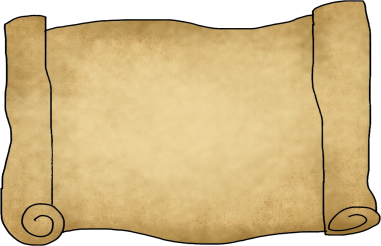 14
What could the question be?
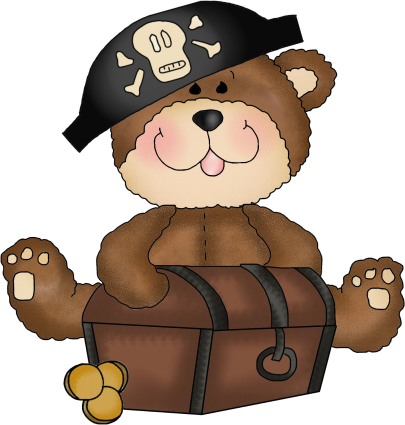 ÷
x
-
+
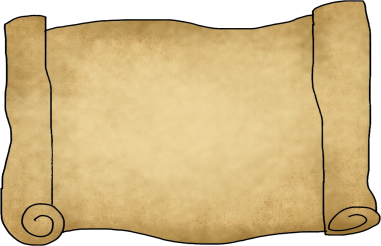 45
What could the question be?
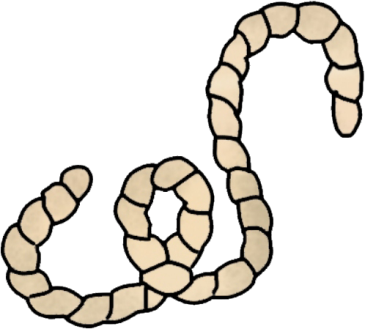 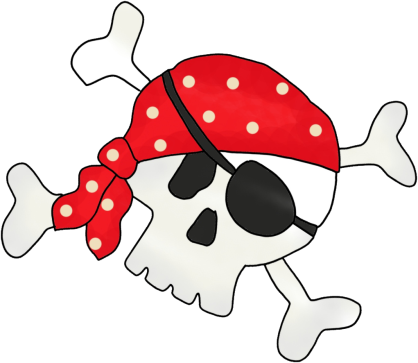 ÷
x
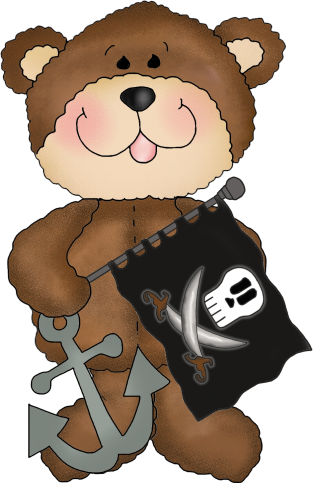 -
+
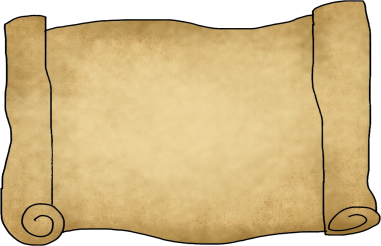 66
What could the question be?
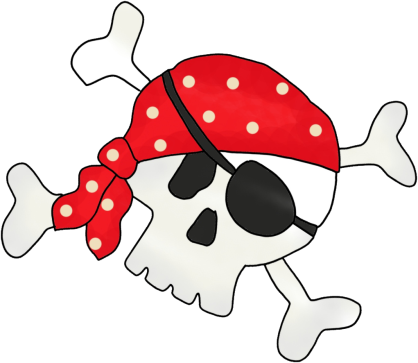 ÷
x
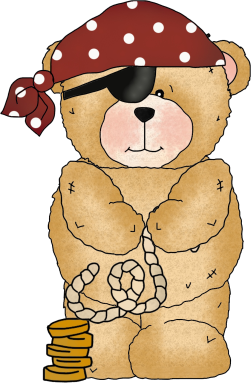 -
+
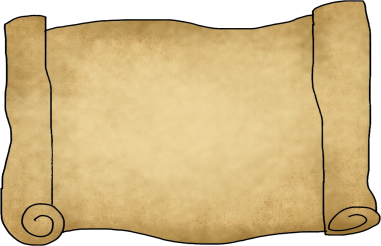 84
What could the question be?
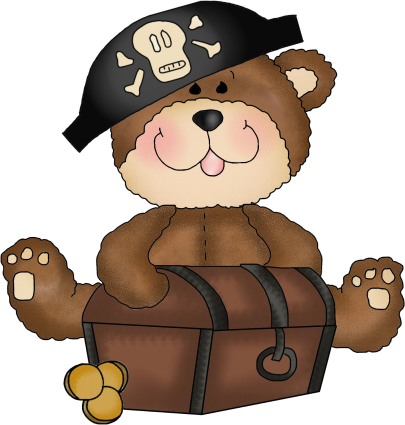 ÷
x
-
+
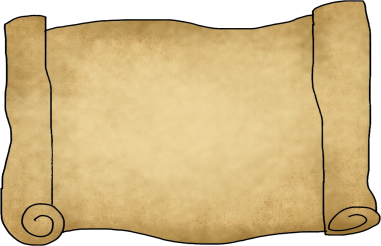 70
What could the question be?
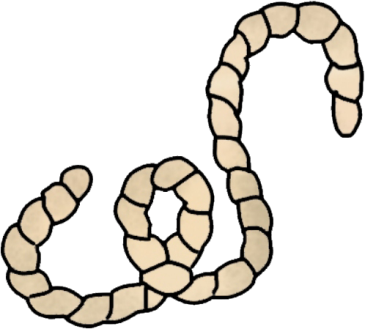 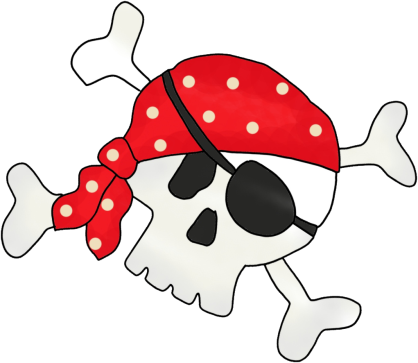 ÷
x
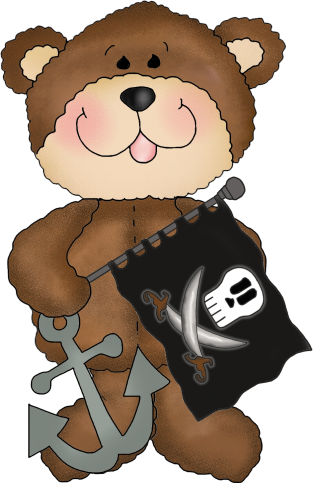 -
+
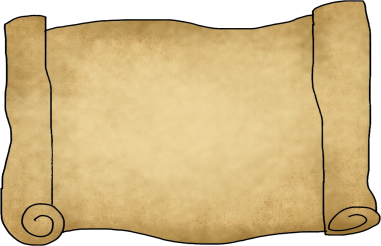 88
What could the question be?
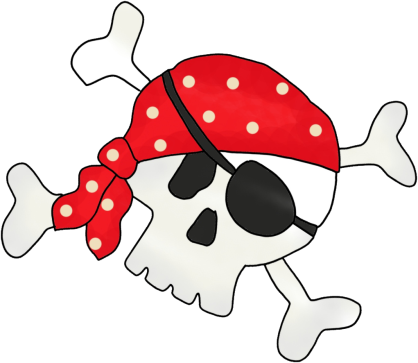 ÷
x
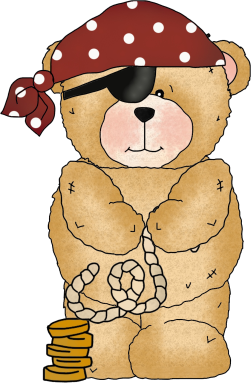 -
+
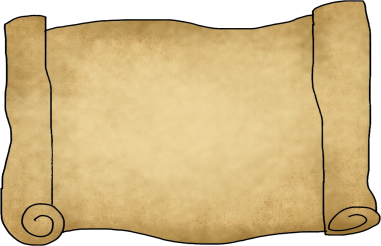 96
What could the question be?
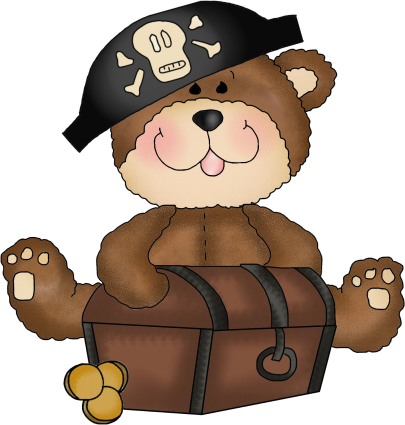 ÷
x
-
+
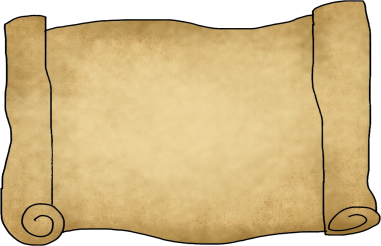 24
What could the question be?
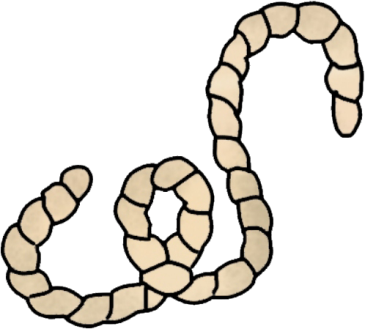 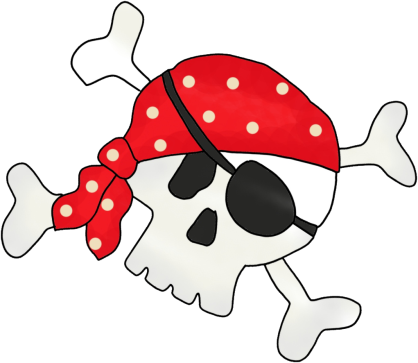 ÷
x
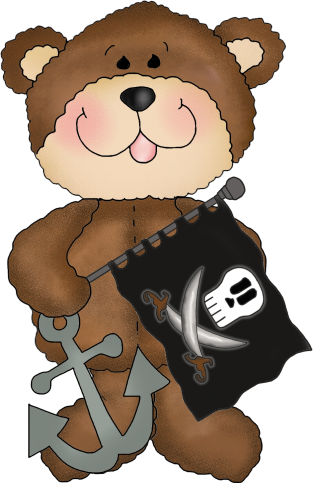 -
+
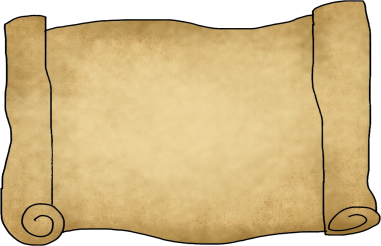 81
What could the question be?
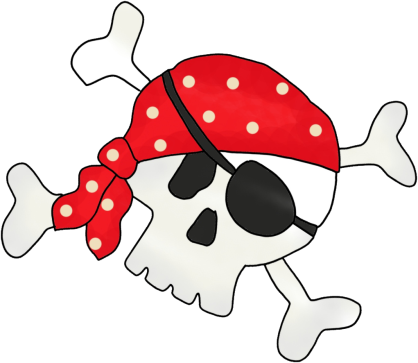 ÷
x
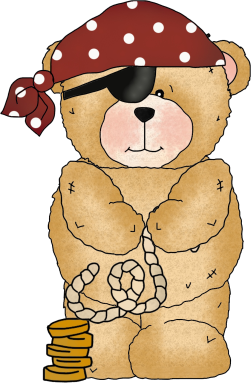 -
+
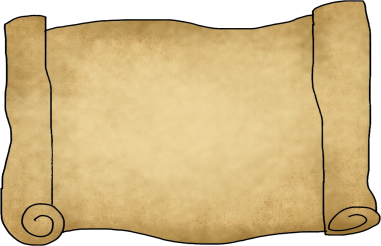 9
What could the question be?
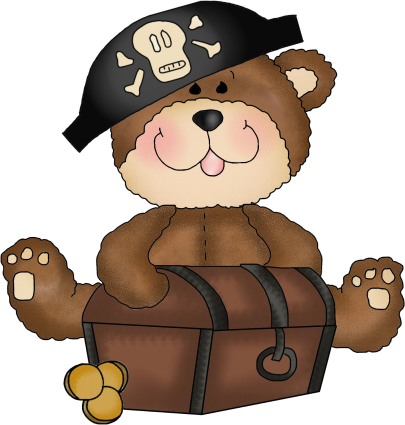 ÷
x
-
+
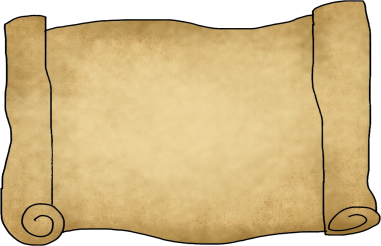 121
What could the question be?
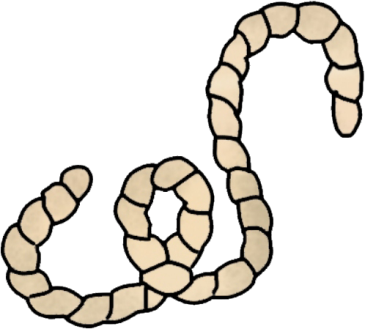 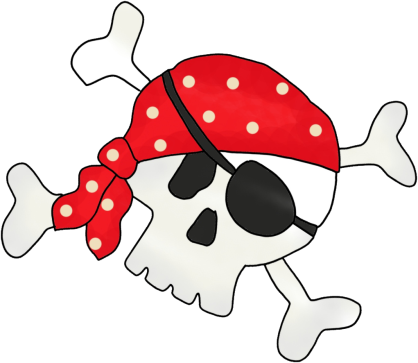 ÷
x
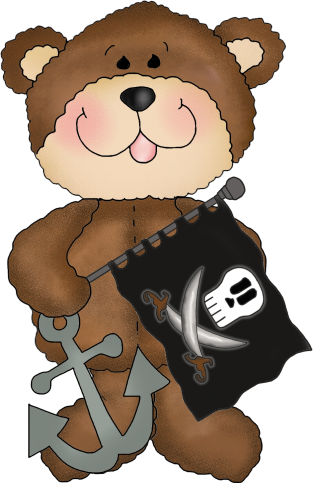 -
+
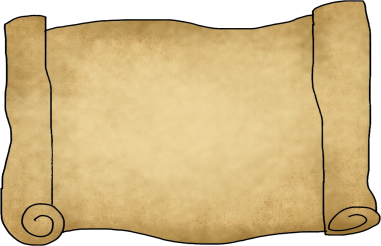 132
What could the question be?
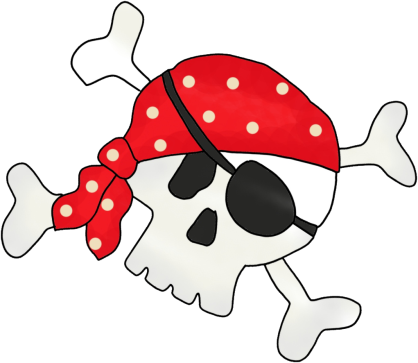 ÷
x
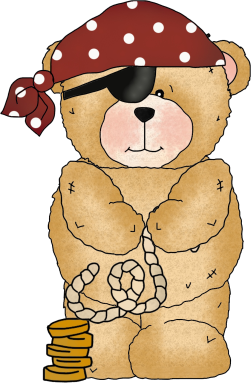 -
+
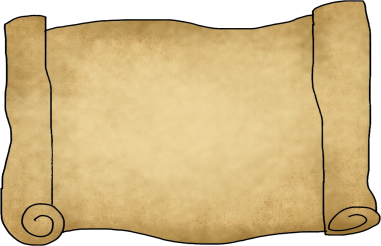 110
What could the question be?
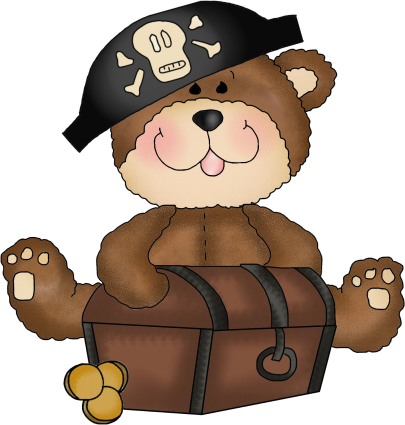 ÷
x
-
+
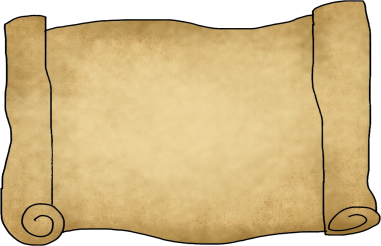 144
What could the question be?
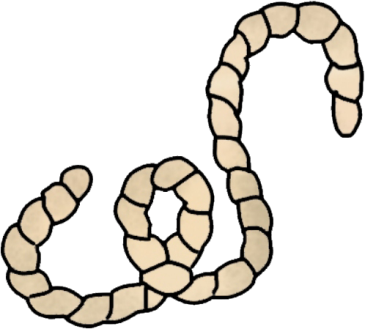 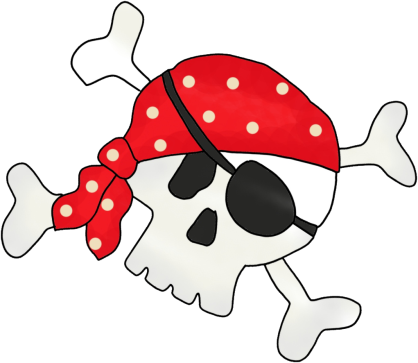 ÷
x
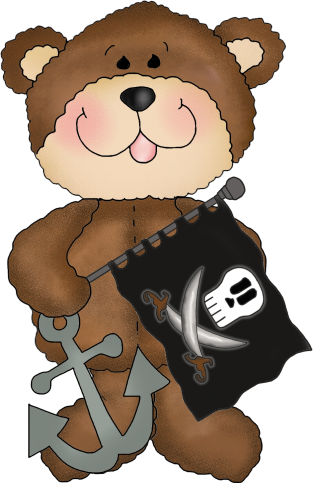 -
+
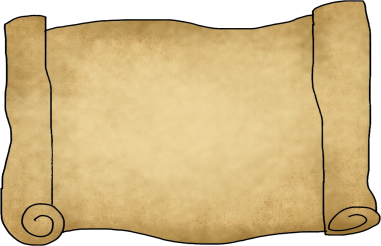 200
What could the question be?
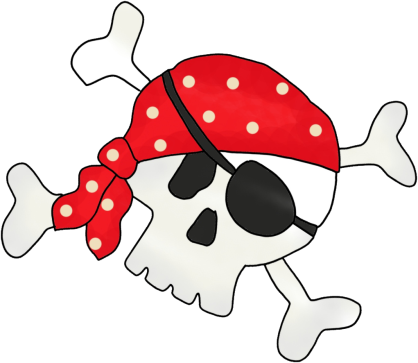 ÷
x
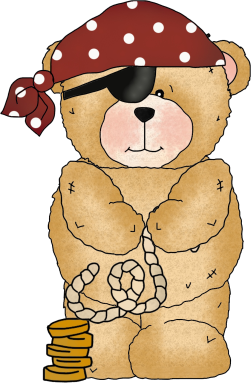 -
+
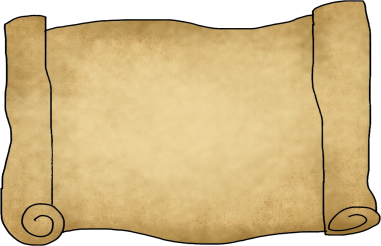 40
What could the question be?
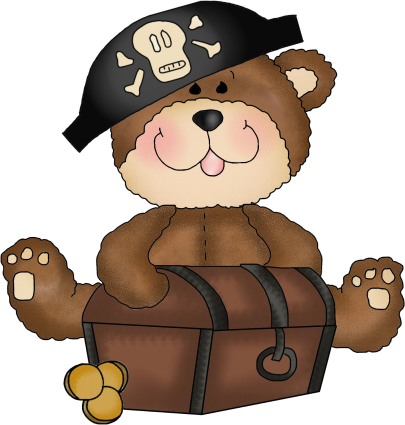 ÷
x
-
+
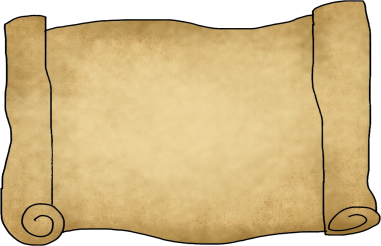 76
What could the question be?
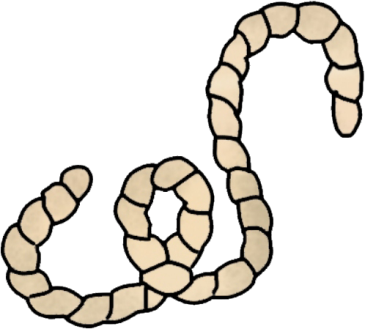 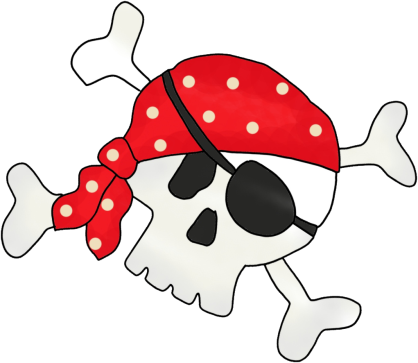 ÷
x
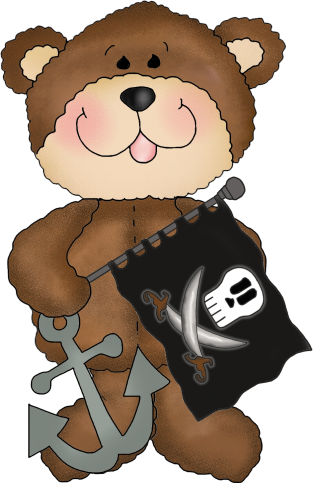 -
+
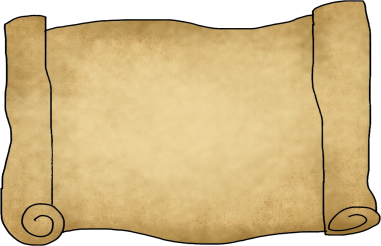 51
What could the question be?
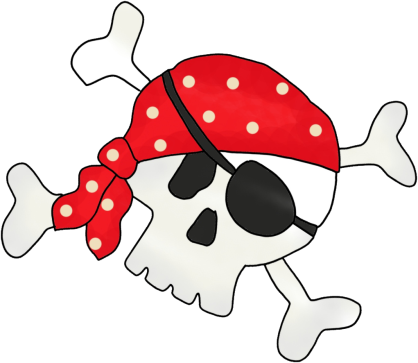 ÷
x
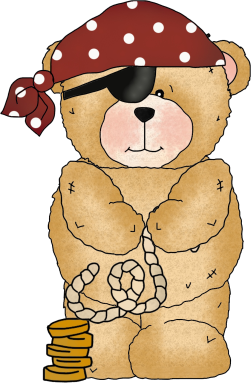 -
+
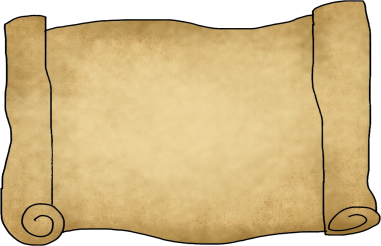 98
What could the question be?
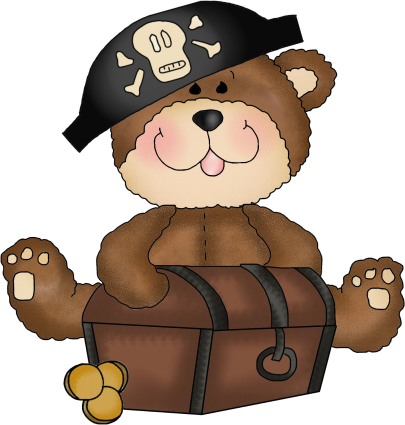 ÷
x
-
+
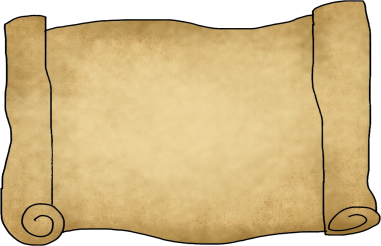 140
What could the question be?
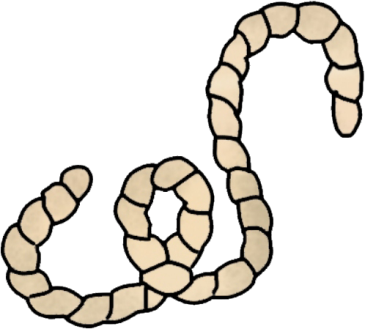 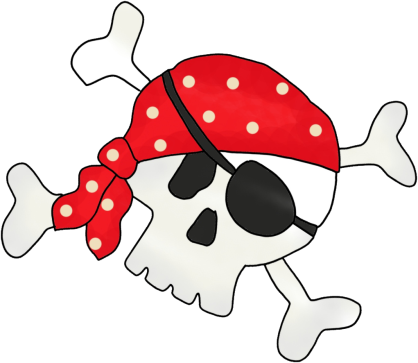 ÷
x
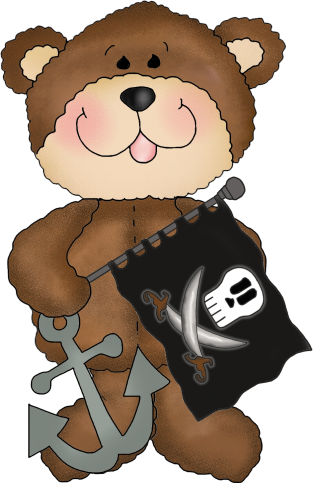 -
+
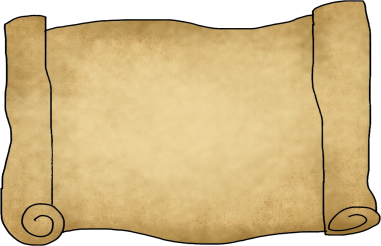 216
What could the question be?
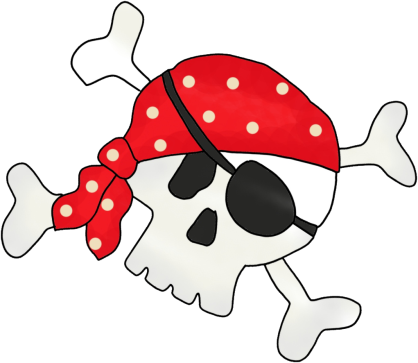 ÷
x
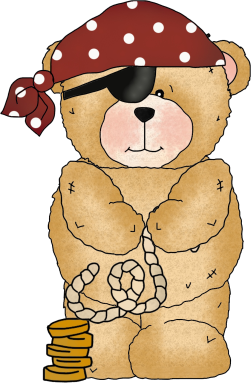 -
+
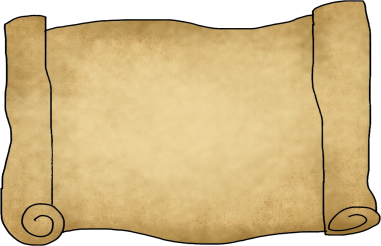 126
What could the question be?
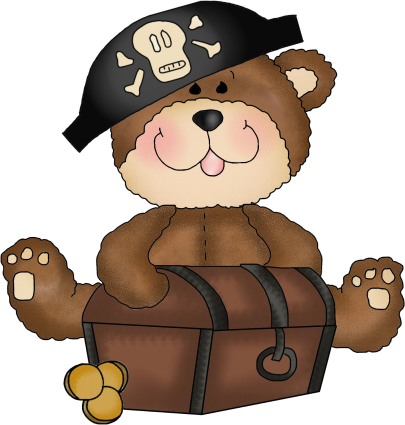 ÷
x
-
+
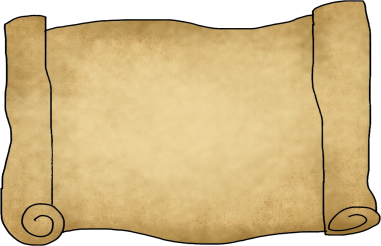 32
What could the question be?
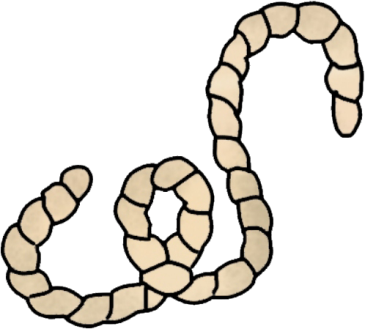 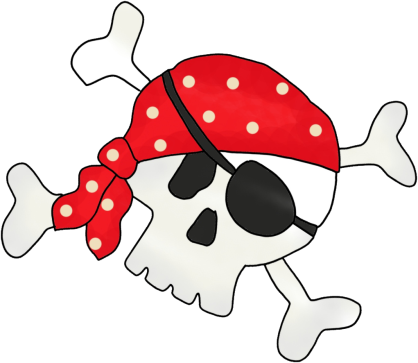 ÷
x
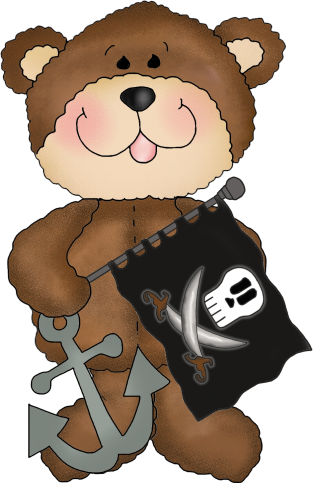 -
+
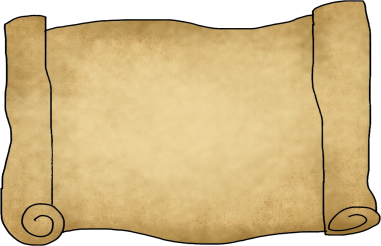 112
What could the question be?
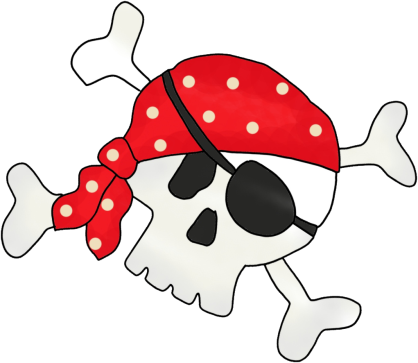 ÷
x
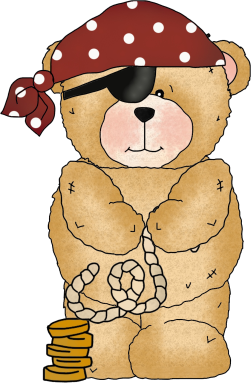 -
+
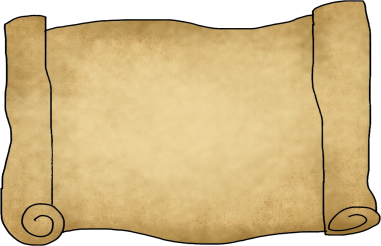 99
What could the question be?
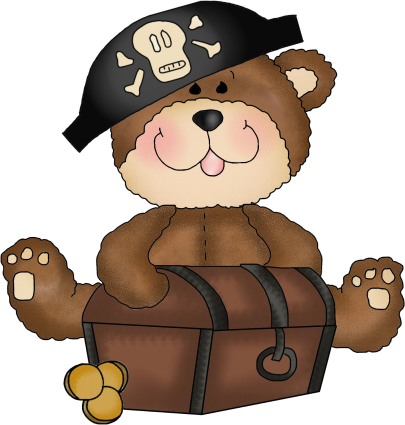 ÷
x
-
+
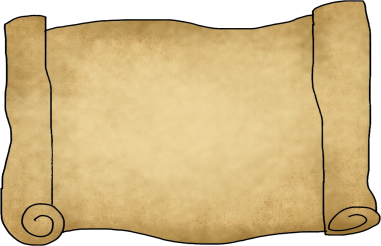 260
What could the question be?
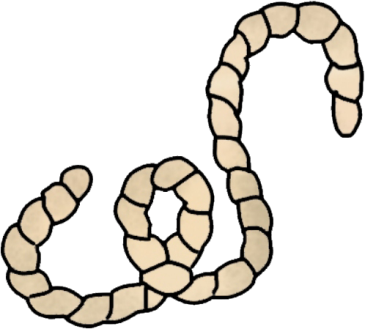 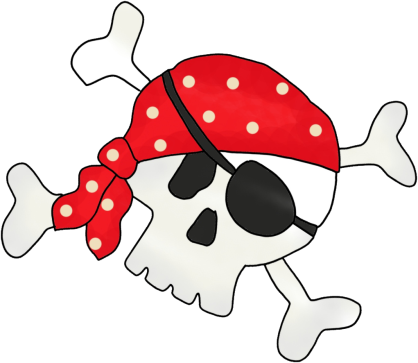 ÷
x
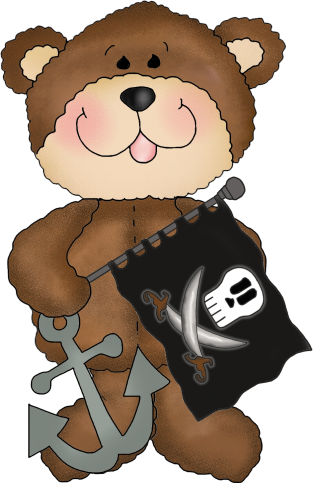 -
+
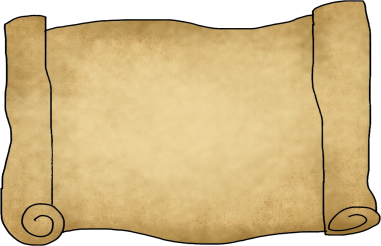 128
What could the question be?
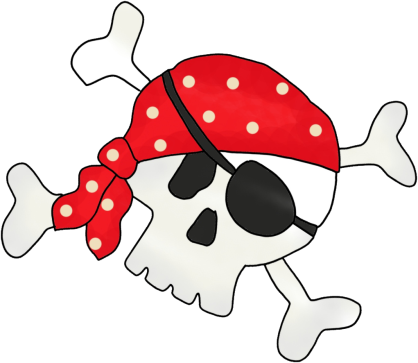 ÷
x
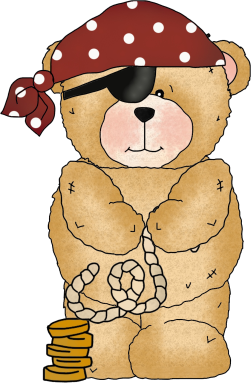 -
+
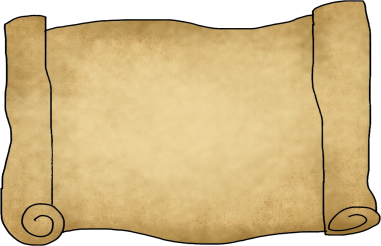 150
What could the question be?
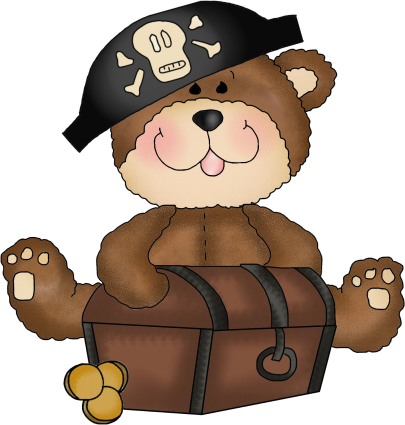 ÷
x
-
+
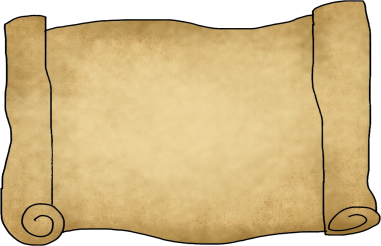 192
What could the question be?
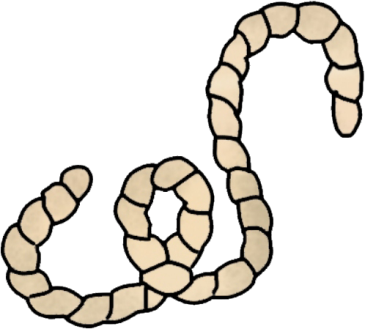 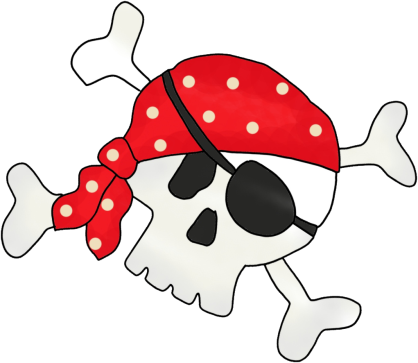 ÷
x
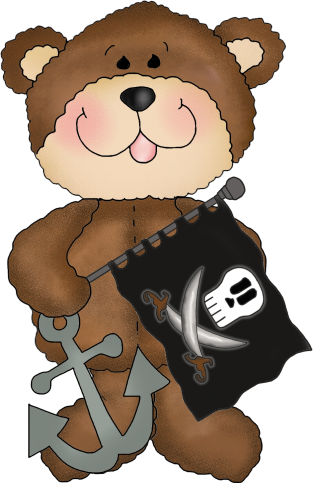 -
+
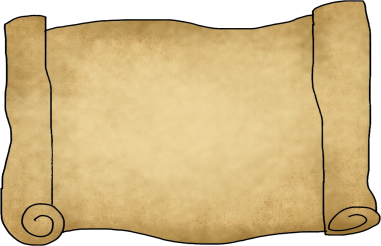 420
What could the question be?